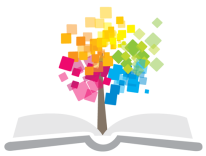 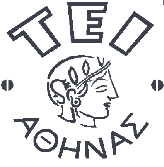 Ανοικτά Ακαδημαϊκά Μαθήματα στο ΤΕΙ Αθήνας
Αναπτυξιακή Ψυχολογία (Θ)
Ενότητα 11: Η Γνωστική και Ψυχοκοινωνική Ανάπτυξη στην Εφηβική Ηλικία
Δρ. Κατερίνα Μανιαδάκη, Ψυχολόγος
Τμήμα Κοινωνικής Εργασίας
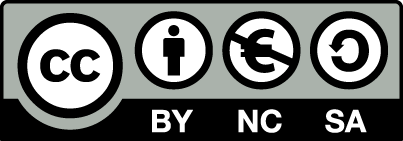 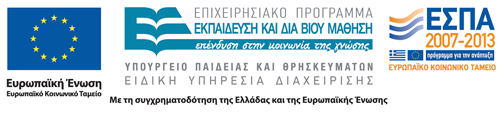 Η εφηβεία είναι συνήθως…
Ονειροπόληση
Επανάσταση
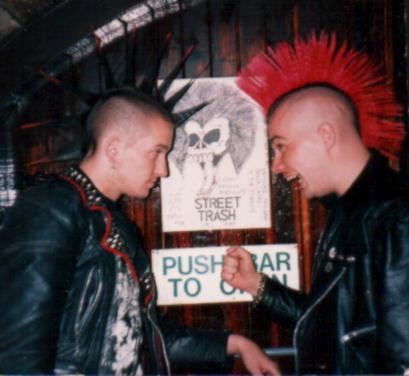 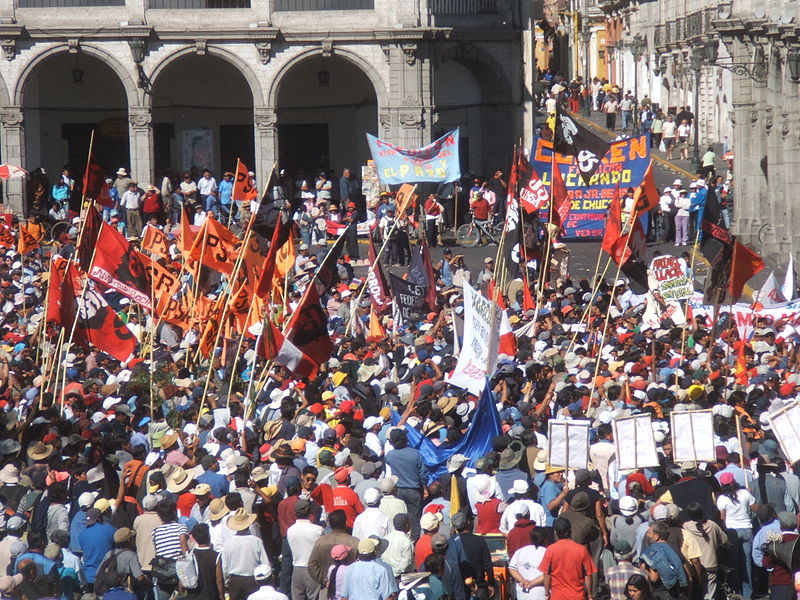 “analysis thinking”,  από
SEVENHEADS  διαθέσιμο ως κοινό κτήμα
“Strike 2007 protest meeting Arequipa 3”,  από
Smiley.toerist διαθέσιμο με άδεια CC BY-SA 3.0
“Punk-27947”,  από
Sand διαθέσιμο ως κοινό κτήμα
Έρωτας
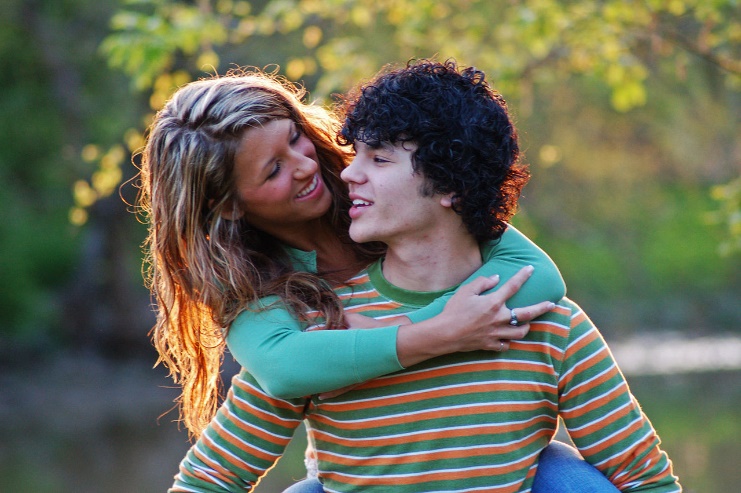 “YoungCoupleEmbracing-20070508”,  από
FlickreviewR διαθέσιμο με άδεια CC BY-SA 2.0
1
Τα βασικά χαρακτηριστικά της εφηβείας(1 από 4)
Η εφηβεία είναι η τελευταία φάση της ανάπτυξης στην πορεία του ατόμου προς την ωριμότητα. Σηματοδοτεί τον πέρασμα από τον κόσμο του παιδιού (ανεμελιά) στον κόσμο των ενηλίκων (ανεξαρτησία και αυτοδιαχείριση).
2
Τα βασικά χαρακτηριστικά της εφηβείας(2 από 4)
Αλλαγές κατά την εφηβεία
Απότομες και ραγδαίες βιοσωματικές αλλαγές,
Αμφισβήτηση του γονεϊκού προτύπου και συγκρούσεις με την εξουσία και με πρόσωπα κύρους,
Έντονη συναισθηματική αστάθεια της ψυχικής διάθεσης,
Κοινωνική αναπροσαρμογή και υιοθέτηση νέων ρόλων.
3
Τα βασικά χαρακτηριστικά της εφηβείας(3 από 4)
Αίτια αλλαγών
Ωρίμανση του ορμονικού συστήματος,
Αφύπνιση της σεξουαλικότητας και συγκρούσεις ανάμεσα στις βιολογικές απαιτήσεις και στους κοινωνικούς περιορισμούς,
Διαφορά στο χρόνο έναρξης της ήβης από έφηβο σε έφηβο με αποτέλεσμα συγκρίσεις μεταξύ συνομηλίκων που μπορεί να δημιουργήσουν συναισθήματα ανεπάρκειας.
4
Τα βασικά χαρακτηριστικά της εφηβείας(4 από 4)
Αίτια αλλαγών (συνέχεια)
Αρνητική αυτοεικόνα ως αποτέλεσμα της σύγκρισης ανάμεσα στην κυρίαρχη ιδανική εμφάνιση, όπως προβάλλεται από τα Μ.Μ.Ε., και στην εμφάνιση του εφήβου.
5
Η βιωματική ανάπτυξη του εφήβου(1 από 3)
Ήβη
Μια σειρά βιολογικών εξελίξεων οδηγεί τα άτομα από την κατάσταση της φυσικής ανωριμότητας σε μια κατάσταση στην οποία είναι βιολογικά ώριμα και ικανά για σεξουαλική αναπαραγωγή.
Ο υποθάλαμος (στη βάση του εγκεφάλου) δίνει σήμα στην υπόφυση (όργανο προσαρτημένο στον υποθάλαμο) για την αύξηση των ορμονών ανάπτυξης, οι οποίες ενεργοποιούν την ανάπτυξη όλων των ιστών του σώματος.
Οι ωοθήκες παράγουν οιστρογόνα και προγεστερόνη, ορμόνες οι οποίες επιφέρουν την ωορρηξία.
Οι επινεφρίδιοι αδένες στους όρχεις παράγουν τεστοστερόνη, η οποία επιφέρει την παραγωγή του σπέρματος.
6
Η βιωματική ανάπτυξη του εφήβου(3 από 3)
Ήβη
Αύξηση του ύψους και του βάρους,
Εμφάνιση των δευτερευόντων χαρακτηριστικών του φύλου:
Αγόρια: τριχοφυΐα, βάθυνση της φωνής, αύξηση της μυϊκής δύναμης, πρώτη εκσπερμάτωση.
Κορίτσια: τριχοφυΐα, ανάπτυξη στήθους, έναρξη έμμηνου ρύσης.
7
H γνωστική ανάπτυξη του εφήβου(1 από 2)
Σύμφωνα με τη θεωρία του Piaget, ο έφηβος βρίσκεται στο στάδιο της τυπικής - αφαιρετικής σκέψης. 
Επιτεύγματα
Ο έφηβος μπορεί να χειριστεί αφηρημένες έννοιες και να εκτελέσει όλες τις μορφές νοητικών πράξεων που εκτελούν οι ενήλικες.
Ο έφηβος έχει την ικανότητα παραγωγικού συλλογισμού, μπορεί δηλαδή να καταλήγει σε συμπεράσματα τα οποία διέπονται από λογική αναγκαιότητα.
8
H γνωστική ανάπτυξη του εφήβου(2 από 2)
Διαφορά συγκεκριμένων-αφαιρετικών νοητικών πράξεων
Συγκεκριμένη νοητική πράξη
Αν η Αλίκη έχει δυο μήλα και η Μαρία της δώσει άλλα τρία, πόσα μήλα θα έχει;
Αφαιρετική νοητική πράξη
Φαντάσου ότι υπάρχουν δυο ποσότητες, που σχηματίζουν μαζί ένα σύνολο. Αν αυξήσουμε την πρώτη ποσότητα, αλλά το σύνολο παραμείνει το ίδιο, τότε τι συμβαίνει στη δεύτερη ποσότητα;
9
Η ηθική ανάπτυξη του εφήβου(1 από 2)
Kohlberg: αυτόνομη ηθική
Το άτομο αξιολογεί την ηθικότητα μιας πράξης χωρίς να δεσμεύεται από τις κοινωνικές συμβάσεις. Ακολουθεί τους δικούς του κανόνες και τα δικά του αξιολογικά πρότυπα.
Σε πρώτη φάση, το άτομο αντιλαμβάνεται ότι οι άνθρωποι μπορεί να έχουν διαφορετικές απόψεις για το σωστό και το λάθος. Δίνεται έμφαση στις αξίες της δημοκρατίας και στα ανθρώπινα δικαιώματα. 
Σε δεύτερη φάση, δίνεται έμφαση στους προσωπικούς ηθικούς κανόνες και γίνεται αντιληπτό ότι τα οικουμενικά δικαιώματα των ανθρώπων είναι ανεξάρτητα από τους σκοπούς μιας συγκεκριμένης ομάδας ατόμων.
10
Η ηθική ανάπτυξη του εφήβου(2 από 2)
Piaget: δικαιοσύνη
Το άτομο αρχίζει να αναπτύσσει την έννοια του δικαίου και κατανοεί ότι δεν έχουν όλοι τις ίδιες ανάγκες.
Για παράδειγμα, μερικοί άνθρωποι μπορεί να χρειαστούν ένα μεγαλύτερο μερίδιο σε κάτι για να αντισταθμιστεί το γεγονός ότι δεν ξεκίνησαν έχοντας την ίδια ποσότητα με τους άλλους.
11
Η εφηβεία ως αναπτυξιακό στάδιο(1 από 5)
«Πώς είναι δυνατόν στο ανθρώπινο σώμα, η αναπαραγωγή να είναι η μόνη λειτουργία που εκτελεί ένα όργανο από το οποίο το άτομο φέρει μόνο το μισό και καταναλώνει πάρα πολύ χρόνο και ενέργεια για να βρει το άλλο μισό;»
F. Jacob The Possible and the Actual
12
Η εφηβεία ως αναπτυξιακό στάδιο(2 από 5)
Freud: Γενετήσια σεξουαλικότητα
Η εφηβεία είναι ένα ξεχωριστό στάδιο ανάπτυξης στη διάρκεια του οποίου τα ανθρώπινα όντα μπορούν να εκπληρώσουν τη βιολογική επιταγή να αναπαραχθούν.
Η σεξουαλική διέγερση που συνοδεύει την εφηβεία αφυπνίζει πρωτόγονα ένστικτα, αυξάνει τη δύναμη του Εκείνο και διαταράσσει την ψυχική ισορροπία με αποτέλεσμα την εκδήλωση έντονων αλλαγών στη διάθεση του εφήβου.
Η διαδικασία απαγκίστρωσης από την οικογένεια απαιτεί από τον έφηβο να απαρνηθεί την εξάρτηση και να αλλάξει τις δεσμευτικές σχέσεις της παιδικής του ηλικίας.
13
Η εφηβεία ως αναπτυξιακό στάδιο(3 από 5)
Erikson: Απόκτηση ταυτότητας του εγώ η σύγχυση ρόλων
Η εφηβεία αποτελεί ένα ιδιαίτερο στάδιο («ψυχοκοινωνικό μορατόριουμ), κατά το οποίο το άτομο αναζητά διαρκώς εναλλακτικές λύσεις χωρίς να χρειάζεται να αντιμετωπίσει όλες τις συνέπειες αυτών των επιλογών.
Το άτομο αποκτά νέες εμπειρίες και γνωρίζει νέους ρόλους, στις απαιτήσεις των οποίων πρέπει να προσαρμοστεί. Ταυτόχρονα, πρέπει να διαμορφώσει και να διατηρήσει την προσωπική του ταυτότητα, δηλαδή ένα πρότυπο πεποιθήσεων για τον εαυτό του.
Κατά την εφηβεία, η ατομική ταυτότητα και η κοινωνική ταυτότητα πρέπει να γίνουν συμβατές.
14
Κριτικές απόψεις για την εφηβεία
Σταδιακά οι ψυχολόγοι άρχισαν να συνειδητοποιούν ότι η άποψη περί εφηβείας ως «περιόδου καταιγίδων και έντονων εσωτερικών συγκρούσεων» ήταν κάπως υπερβολική και ότι ισχύει μόνο για μια μειοψηφία ατόμων.
15
Η εφηβεία ως αναπτυξιακό στάδιο(4 από 5)
Bandura
H δυνατότητα αυτονομίας των παιδιών εκδηλώνεται πριν από την εφηβεία, τουλάχιστον από την πλευρά του παιδιού, έστω και αν οι γονείς μπορεί να χρειάζονται περισσότερο χρόνο να προσαρμοστούν στην νέα κατάσταση.
Οι έφηβοι δεν εκδηλώνουν δουλική συμμόρφωση προς τους συνομηλίκους τους αλλά κάνουν διακρίσεις στην ομάδα και είναι ιδιαίτερα επιλεκτικοί ως προς το μέλος που θα αποτελέσει πρότυπό τους.
16
Η εφηβεία ως αναπτυξιακό στάδιο(5 από 5)
Musgrove
Οι έφηβοι δεν αναπτύσσουν εξ ορισμού αρχές που αντιτίθενται στην κοινωνία. Εάν έχουν χαμηλή αυτοεκτίμηση ή δεν χαίρουν της εκτίμησης του περιβάλλοντός τους, ενδέχεται να δημιουργήσουν υποομάδα με αρχές αντίθετες προς την κυρίαρχη κουλτούρα.
Αντίθετα, εάν απολαμβάνουν την εκτίμηση των ενηλίκων και έχουν διαμορφώσει υψηλή αυτοεκτίμηση, τότε η υποομάδα ενδέχεται να υιοθετήσει τις αξίες του κόσμου των ενηλίκων και να προετοιμαστεί για την πλήρη συμμετοχή της σε αυτόν.
17
Τέλος Ενότητας
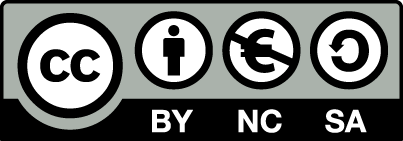 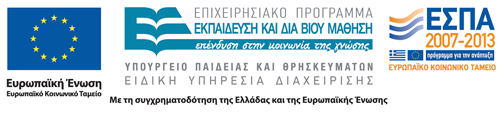 Σημειώματα
Σημείωμα Αναφοράς
Copyright Τεχνολογικό Εκπαιδευτικό Ίδρυμα Αθήνας, Κατερίνα Μανιαδάκη 2014. Κατερίνα Μανιαδάκη. «Αναπτυξιακή Ψυχολογία (Θ). Ενότητα 13: Η Γνωστική και Ψυχοκοινωνική Ανάπτυξη στην Εφηβική Ηλικία». Έκδοση: 1.0. Αθήνα 2014. Διαθέσιμο από τη δικτυακή διεύθυνση: ocp.teiath.gr.
Σημείωμα Αδειοδότησης
Το παρόν υλικό διατίθεται με τους όρους της άδειας χρήσης Creative Commons Αναφορά, Μη Εμπορική Χρήση Παρόμοια Διανομή 4.0 [1] ή μεταγενέστερη, Διεθνής Έκδοση.   Εξαιρούνται τα αυτοτελή έργα τρίτων π.χ. φωτογραφίες, διαγράμματα κ.λ.π., τα οποία εμπεριέχονται σε αυτό. Οι όροι χρήσης των έργων τρίτων επεξηγούνται στη διαφάνεια  «Επεξήγηση όρων χρήσης έργων τρίτων». 
Τα έργα για τα οποία έχει ζητηθεί άδεια  αναφέρονται στο «Σημείωμα  Χρήσης Έργων Τρίτων».
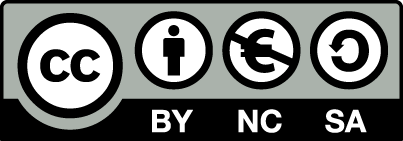 [1] http://creativecommons.org/licenses/by-nc-sa/4.0/ 
Ως Μη Εμπορική ορίζεται η χρήση:
που δεν περιλαμβάνει άμεσο ή έμμεσο οικονομικό όφελος από την χρήση του έργου, για το διανομέα του έργου και αδειοδόχο
που δεν περιλαμβάνει οικονομική συναλλαγή ως προϋπόθεση για τη χρήση ή πρόσβαση στο έργο
που δεν προσπορίζει στο διανομέα του έργου και αδειοδόχο έμμεσο οικονομικό όφελος (π.χ. διαφημίσεις) από την προβολή του έργου σε διαδικτυακό τόπο
Ο δικαιούχος μπορεί να παρέχει στον αδειοδόχο ξεχωριστή άδεια να χρησιμοποιεί το έργο για εμπορική χρήση, εφόσον αυτό του ζητηθεί.
Επεξήγηση όρων χρήσης έργων τρίτων
Δεν επιτρέπεται η επαναχρησιμοποίηση του έργου, παρά μόνο εάν ζητηθεί εκ νέου άδεια από το δημιουργό.
©
διαθέσιμο με άδεια CC-BY
Επιτρέπεται η επαναχρησιμοποίηση του έργου και η δημιουργία παραγώγων αυτού με απλή αναφορά του δημιουργού.
διαθέσιμο με άδεια CC-BY-SA
Επιτρέπεται η επαναχρησιμοποίηση του έργου με αναφορά του δημιουργού, και διάθεση του έργου ή του παράγωγου αυτού με την ίδια άδεια.
διαθέσιμο με άδεια CC-BY-ND
Επιτρέπεται η επαναχρησιμοποίηση του έργου με αναφορά του δημιουργού. 
Δεν επιτρέπεται η δημιουργία παραγώγων του έργου.
διαθέσιμο με άδεια CC-BY-NC
Επιτρέπεται η επαναχρησιμοποίηση του έργου με αναφορά του δημιουργού. 
Δεν επιτρέπεται η εμπορική χρήση του έργου.
Επιτρέπεται η επαναχρησιμοποίηση του έργου με αναφορά του δημιουργού
και διάθεση του έργου ή του παράγωγου αυτού με την ίδια άδεια.
Δεν επιτρέπεται η εμπορική χρήση του έργου.
διαθέσιμο με άδεια CC-BY-NC-SA
διαθέσιμο με άδεια CC-BY-NC-ND
Επιτρέπεται η επαναχρησιμοποίηση του έργου με αναφορά του δημιουργού.
Δεν επιτρέπεται η εμπορική χρήση του έργου και η δημιουργία παραγώγων του.
διαθέσιμο με άδεια 
CC0 Public Domain
Επιτρέπεται η επαναχρησιμοποίηση του έργου, η δημιουργία παραγώγων αυτού και η εμπορική του χρήση, χωρίς αναφορά του δημιουργού.
Επιτρέπεται η επαναχρησιμοποίηση του έργου, η δημιουργία παραγώγων αυτού και η εμπορική του χρήση, χωρίς αναφορά του δημιουργού.
διαθέσιμο ως κοινό κτήμα
χωρίς σήμανση
Συνήθως δεν επιτρέπεται η επαναχρησιμοποίηση του έργου.
22
Διατήρηση Σημειωμάτων
Οποιαδήποτε αναπαραγωγή ή διασκευή του υλικού θα πρέπει να συμπεριλαμβάνει:
το Σημείωμα Αναφοράς
το Σημείωμα Αδειοδότησης
τη δήλωση Διατήρησης Σημειωμάτων
το Σημείωμα Χρήσης Έργων Τρίτων (εφόσον υπάρχει)
μαζί με τους συνοδευόμενους υπερσυνδέσμους.
Χρηματοδότηση
Το παρόν εκπαιδευτικό υλικό έχει αναπτυχθεί στo πλαίσιo του εκπαιδευτικού έργου του διδάσκοντα.
Το έργο «Ανοικτά Ακαδημαϊκά Μαθήματα στο ΤΕΙ Αθήνας» έχει χρηματοδοτήσει μόνο την αναδιαμόρφωση του εκπαιδευτικού υλικού. 
Το έργο υλοποιείται στο πλαίσιο του Επιχειρησιακού Προγράμματος «Εκπαίδευση και Δια Βίου Μάθηση» και συγχρηματοδοτείται από την Ευρωπαϊκή Ένωση (Ευρωπαϊκό Κοινωνικό Ταμείο) και από εθνικούς πόρους.
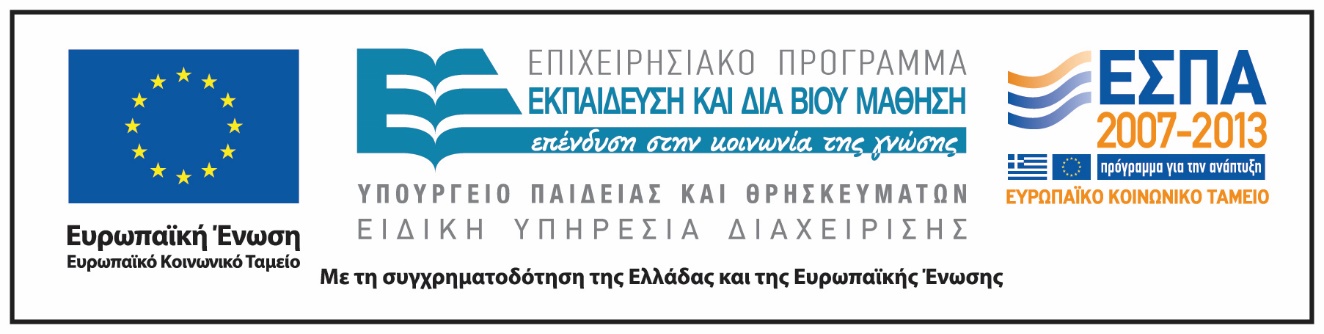